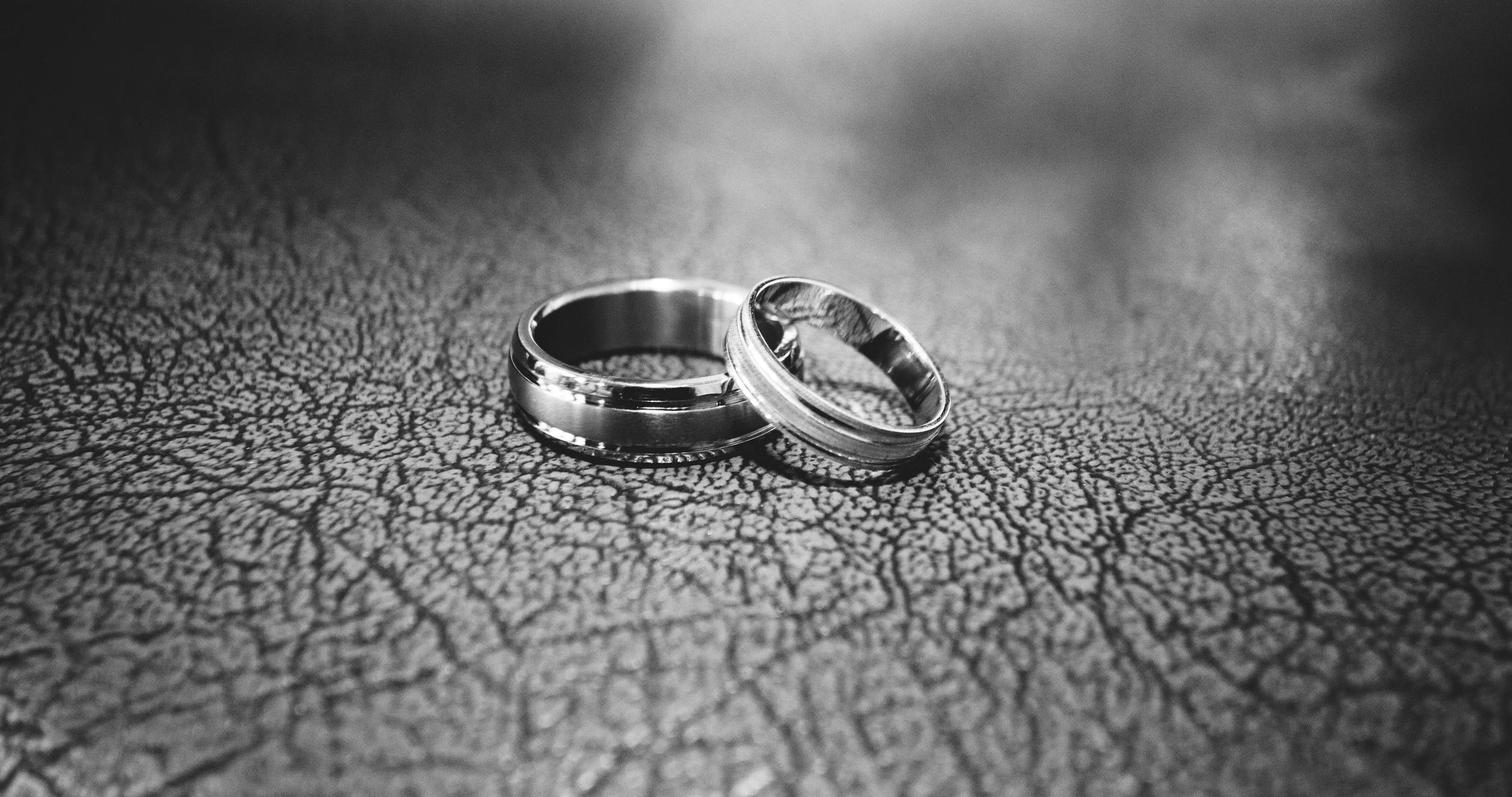 Marriage,
Marriage
     Bond,
the
&
Divorce
“What God Has Joined together, let not man separate”
Marriage
The Institution in its Original Context
Jesus’ response was an appeal to the original context of marriage at the beginning – Matthew 19:3-6
He made them male and female (v. 4):
Man made first – Genesis 2:7
Man impressed with need for a helper – Genesis 2:18-20
Woman made from man – Genesis 2:21-23
Marriage
The Institution in its Original Context
Jesus’ response was an appeal to the original context of marriage at the beginning – Matthew 19:3-6
Man shall leave his parents, be joined to his wife, and the two shall become one flesh  (v. 5):
“Therefore” – purpose noted by God for creation as stated.
“leave his father and mother” – not permanent.
“be joined to his wife” – indicative of permanency.
“they shall become one flesh” – fulfilling unity created for.
Marriage
The Institution in its Original Context
Jesus’ response was an appeal to the original context of marriage at the beginning – Matthew 19:3-6
What God has joined together, let not man separate (v. 6):
By design – specifically made woman to compliment man.
Joined – “what” = “they” (specific man and woman who cleaved to each other)
Permanence – God is the designer; man is the participant (no right to alter).
Marriage
The Rule
One man, one woman, for life.
The exception – a distinct ruling concerning the violation of the first, original rule.
Mark 10:11-12; Luke 16:18 – highlighting the rule, these accounts do not include the exception.
Marriage
The Subjects of the Rule
(v. 4) – “at the beginning” – includes everyone of mankind.
Marriage is an institution designed inseparably from the creation of humanity.
(v. 9) – “whoever” is used pertaining to the sin of divorce because the rule of marriage applies to ”whoever.”
The Marriage Bond
God Has Joined Together
“man shall leave his father and mother” – man does.
“and be joined to his wife” – man does.
“and the two shall become one flesh” – man does.
“God has joined together” – God does. 
Bound by God’s marriage law – Romans 7:2-3
The Marriage Bond
A Distinction Between Marriage and the Marriage Bond
Romans 7:3 – speaks of a real marriage, yet one that is unlawful because of the missing marriage bond.
Bound and lawfully married – Romans 7:2
Unmarried but bound to another – 1 Corinthians 7:10-11
Unmarried but bound to another; Unmarried and unbound, thus, free to remarry – Matthew 19:9
Bound to first mate, but unlawfully married to another –        Mark 6:17-18; Romans 7:2-3
The Marriage Bond
Only God Can Separate
God does all the binding and loosing – Matthew 16:19 – not any other person, thing, circumstance, etc.
There are two circumstances upon which God will loose the marriage bond:
Death – Romans 7:2b, 3b
Sexual Immorality – Matthew 19:9
Divorce
Divorce Has Never Been God’s Will
God hates divorce – Malachi 2:16
Pharisees’ question – Matthew 19:7
(v. 8b) – not so from the beginning (vv. 4-6)
Command (v. 7)? – cf. Deuteronomy 24:1-4 – divorce is not commanded but noted as something already occurring.
(v. 8a) – because of hardness of heart.
Permitted – epitrepō – to allow someone to do someth., allow, permit (BDAG) (No reference to approval.)
Divorce
Divorce Has Never Been God’s Will
God hates divorce – Malachi 2:16
Pharisees’ question – Matthew 19:7
Deuteronomy 24:1-4 – Moses’ words offer a series of hypotheticals (vv. 1-3) and then states the consequence (v. 4).
His words represent an effort on God’s part to restrain and reduce an ungodly practice already occurring in Israel.
Divorce
There is One God-Given Exception for Divorce
Jesus gives “sexual immorality” as the one exception –         Matthew 19:9
Sexual immorality – porneia – unlawful sexual intercourse (BDAG) (cf. Hebrews 13:4)
To divorce and remarry is to commit adultery – Mark 10:11-12
“except for sexual immorality” – to divorce for this cause and to remarry is NOT to commit adultery.
Divorce
There is One God-Given Exception for Divorce
The exception for divorce is “sexual immorality” as the REASON/CAUSE – Matthew 5:31-32
I.e. not simply that sexual immorality has occurred, but that the divorce is for that exact reason.
Sexual immorality itself does NOT loose the marriage bond.
Only God can loose the bond – Matthew 16:19; 19:6
If sexual immorality occurs and the innocent party decides to divorce, THEN God will loose the bond for the innocent.
Divorce
There is One God-Given Exception for Divorce
The proper response to the strict law of God on marriage and divorce – Matthew 19:10-12
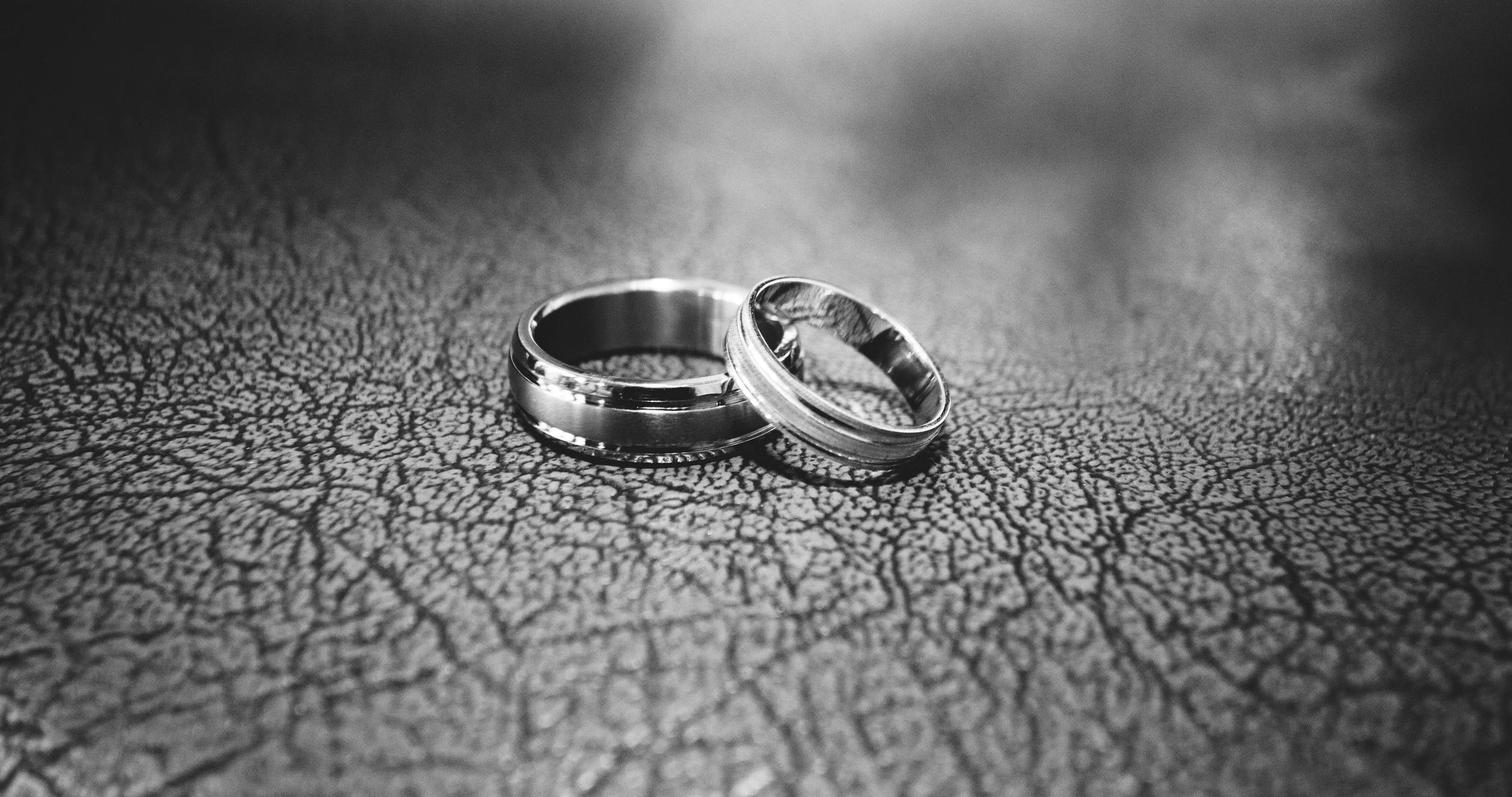 Marriage,
Marriage
     Bond,
the
&
Divorce
“What God Has Joined together, let not man separate”